Три родитби от едно дърво
Сбит преразказ
3 клас, Булвест
Веднъж падишахът минал със свитата си през полето. И що да види: някакъв грохнал старец сади маслиново дръвче. Учудил се падишахът, приближил се и попитал:
	– Белобради старче, какво правиш в тая жега? Отдавна ти е време за отдих, а ти все се трудиш! Освен това и не се знае ще доживееш ли деня, в който дървото ще даде плодове.
падишах – владетел, господар
свита – група хора, придружители
грохнал – уморен, стар,
белобрад – с бяла брада
– О, всемогъщи повелителю! Та нали този свят е подреден така, че един сади дърветата, а друг обира плодовете. Но все пак се надявам, че ще доживея деня, в който дървото ще даде плодове – добавил с усмивка старецът.
	Падишахът харесал този отговор и хвърлил една кесия с пари на сиромаха.
всемогъщ – най-силен, ненадминат
повелител – владетел, господар
сиромах – бедняк, беден човек
– Ето виждаш ли! – засмял се старецът. – Дървото вече започна да дава плодове.
	Засмял се падишахът и му хвърлил още една кесия.
	– О, велики падишахо! Обърни внимание, че всички дървета дават плод само веднъж в годината, а моето – два пъти!
кесия – специална торбичка за пари
Тази шега още повече харесала на падишаха. Той хвърлил трета кесия на сиромаха и казал на своите спътници:
	– Да вървим, приятели! Иначе съвсем ще се разорим, ако постоим още при тоя старец.


Афганистанска приказка
ще се разорим – ще обеднеем, ще изгубим всичките си пари
родитба – плодородие, реколта
Да подчертаем само думите от приказката
цар
богаташ
старец
плодове
крал
свита
младеж
кесия
цвете
зеленчуци
приятели
падишах
сиромах
дърво
слуги
сандък
Преразказ –
предаване на чужд текст със свои думи
Подробен преразказ –
преразказват се всички подробности от текста
Сбит (кратък)
преразказ –
преразказва се само най-важното от съдържанието на текста
Сбит преразказ
на приказката
„Три родитби от едно дърво“
Да отделим най-важното от съдържанието на приказката
Веднъж падишахът минал със свитата си през полето. И що да види: някакъв грохнал старец сади маслиново дръвче. Учудил се падишахът, приближил се и попитал:
	– Белобради старче, какво правиш в тая жега? Отдавна ти е време за отдих, а ти все се трудиш! Освен това и не се знае ще доживееш ли деня, в който дървото ще даде плодове.
Да отделим най-важното от съдържанието на приказката
– О, всемогъщи повелителю! Та нали този свят е подреден така, че един сади дърветата, а друг обира плодовете. Но все пак се надявам, че ще доживея деня, в който дървото ще даде плодове – добавил с усмивка старецът.
	Падишахът харесал този отговор и хвърлил една кесия с пари на сиромаха.
Да отделим най-важното от съдържанието на приказката
– Ето виждаш ли! – засмял се старецът. – Дървото вече започна да дава плодове.
	Засмял се падишахът и му хвърлил още една кесия.
	– О, велики падишахо! Обърни внимание, че всички дървета дават плод само веднъж в годината, а моето – два пъти!
Да отделим най-важното от съдържанието на приказката
Тази шега още повече харесала на падишаха. Той хвърлил трета кесия на сиромаха и казал на своите спътници:
	– Да вървим, приятели! Иначе съвсем ще се разорим, ако постоим още при тоя старец.


Афганистанска приказка
Веднъж падишахът минал със свитата си през полето. Видял, че старец сади дръвче. Учудил се падишахът, приближил се и попитал:
	– Какво правиш? Не се знае ще доживееш ли деня, в който дървото ще даде плодове. 
	– Един сади дърветата, а друг обира плодовете. Но все пак се надявам, че ще доживея деня, в който дървото ще даде плодове – добавил с усмивка старецът.
	Падишахът харесал този отговор и хвърлил една кесия с пари на сиромаха.
Засмял се старецът. – Дървото вече започна да дава плодове.
	Засмял се падишахът и му хвърлил още една кесия.
	– Всички дървета дават плод само веднъж в годината, а моето – два пъти! 
	Тази шега още повече харесала на падишаха. Той хвърлил трета кесия на сиромаха и казал на своите спътници:
	– Да вървим, приятели! Иначе съвсем ще се разорим, ако постоим още при тоя старец.
Да определим различните моменти в приказката
План
Падишахът видял старец да сади дърво.
Учуденият падишах заговорил стареца.
Падишахът възнаградил стареца за остроумните му отговори.
Думите на героите се преразказват.
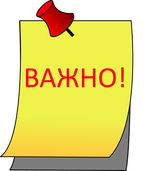 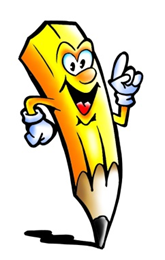 ПРЕРАЗКАЗАНИ!
ДУМИ НА ГЕРОИ
– Какво правиш? Не се знае ще доживееш ли деня, в който дървото ще даде плодове.
Падишахът попитал стареца защо сади това дърво, като не се знае дали ще доживее да бере плодовете му.
Думите на героите се преразказват.
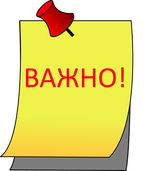 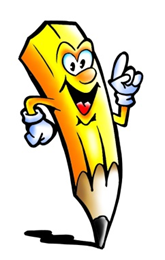 ПРЕРАЗКАЗАНИ!
ДУМИ НА ГЕРОИ
– Един сади дърветата, а друг обира плодовете. Но все пак се надявам, че ще до-живея деня, в който дървото ще даде плодове.
Старецът отгово-рил, че един сади дърветата, а друг бере плодовете, но той все пак се на-дява, че ще дожи-вее деня, в който дървото ще даде
  плод.
Думите на героите се преразказват.
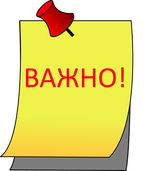 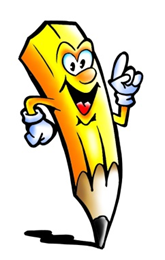 ПРЕРАЗКАЗАНИ!
ДУМИ НА ГЕРОИ
Засмял се старецът. – Дървото вече започна да дава плодове.
Старецът с усмивка казал, че дървото вече започнало да дава плодове.
Думите на героите се преразказват.
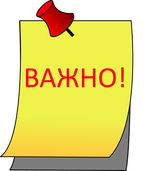 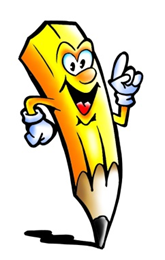 ПРЕРАЗКАЗАНИ!
ДУМИ НА ГЕРОИ
– Всички дърве-та дават плод само веднъж в годината, а моето – два пъти!
Старецът се поше-гувал, че всички дървета дават плод само веднъж в годината, а неговото – два пъти.
Думите на героите се преразказват.
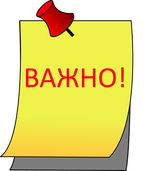 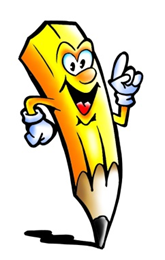 ПРЕРАЗКАЗАНИ!
ДУМИ НА ГЕРОИ
– Да вървим, приятели! Иначе съвсем ще се разорим, ако постоим още при тоя старец.
Падишахът подка-нил приятелите си да вървят, че ще се разорят, ако оста-нат още при старе-ца.
Да свържем правилно изразите!
да дава плодове
Старецът се надявал
давали по една реколта
Неговото дърво
да доживее да бере плодове
Дървото започнало
шегата на стареца
Всички дървета
дало три реколти
Падишахът харесал
А сега да ги подредим
ОПОРНИ ДУМИ
падишах, владетел, господар
свита, придружители, приятели
старец, стар човек, сиромах, беден човекучуден, изненадана любопитеншега, остроумен отговорвъзнаградил, подарил
ще се разорим, ще изгубим парите си
Да отговорим на въпросите
полетовладетел придружители приятели 
сиромахучуден
любопитен
да доживее
плодове
надявал сешега
остроумен отговоркесияподарил
ще се разорят
Къде минавал веднъж със свитата си падишахът ? Какво видял?
Защо се учудил падишахът? Какво отговорил старецът? Какво се надявал? Какво направил падишахът? Какво отвърнал сиромахът? Какво сторил отново падишахът? Как се пошегувал старецът? Как падишахът  го възнаградил?
Как подканил приятелите си? Защо?
Приятна работа!


ви пожелава
г-жа Фотева